Micro Vertex Detector of PANDAStrip Detector DiscFinite Element Analysis
LII PANDA Mechanics Meeting
Giessen 17.03.2015
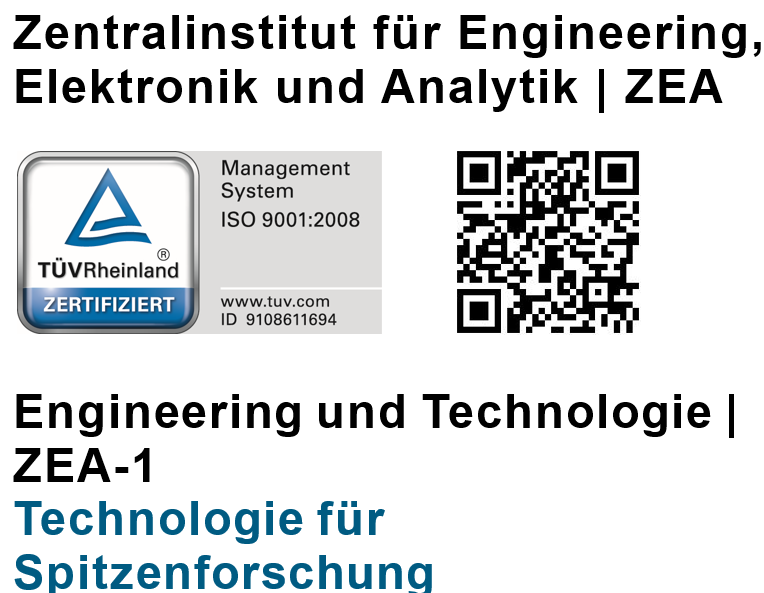 Reducing deflection by optimized holder placement
pixel disc Turin
The inner PEEK-holders are positioned in a manner which leads to unnecessary high deflection at the tip of the pixel disc Turin.

Key-question: Which improvements of deflection can be achieved by optimized positions of the inner PEEK-holders?
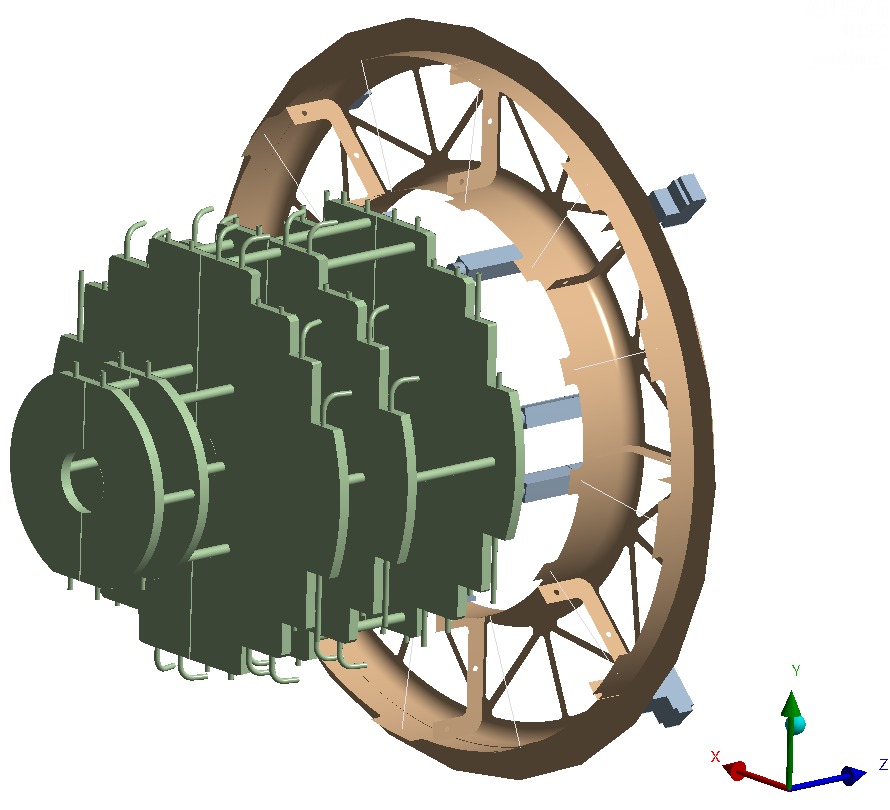 outer PEEK-holders
CFRP-structure
inner PEEK-holders
17. März 2015
S. Schönen, D. Grunwald, V. Fracassi
2
Movement of inner PEEK-holders
Start Position
Optimal Position
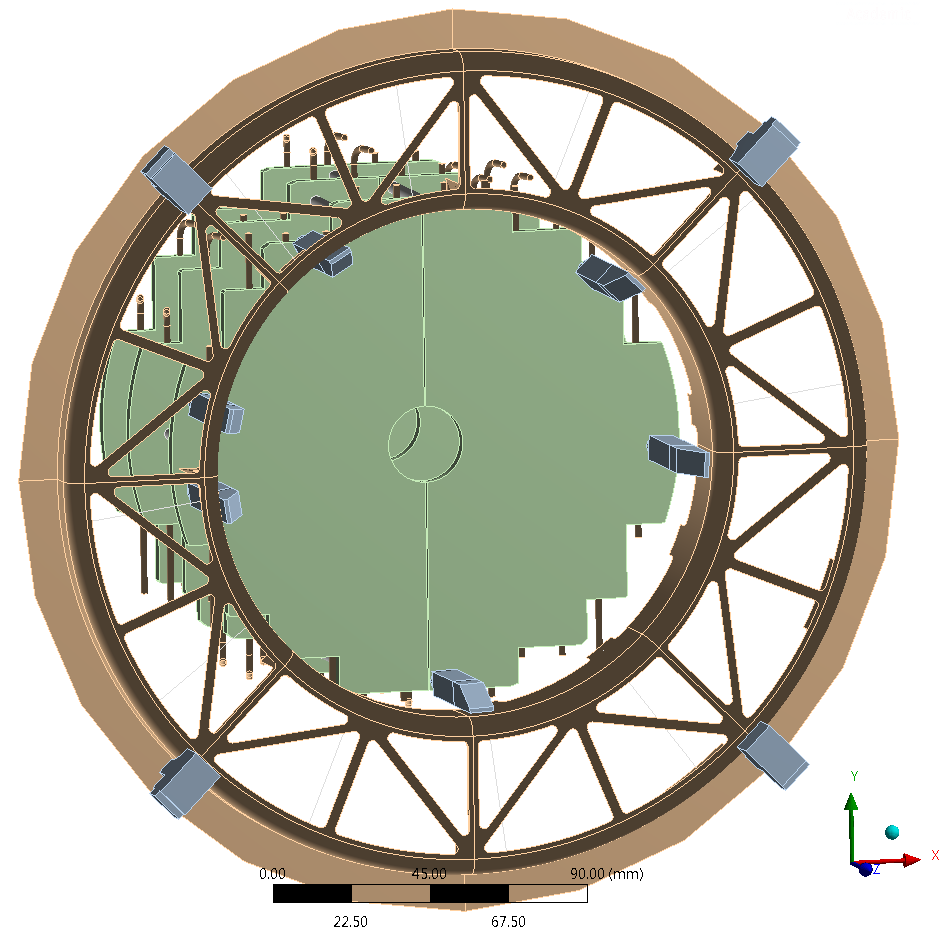 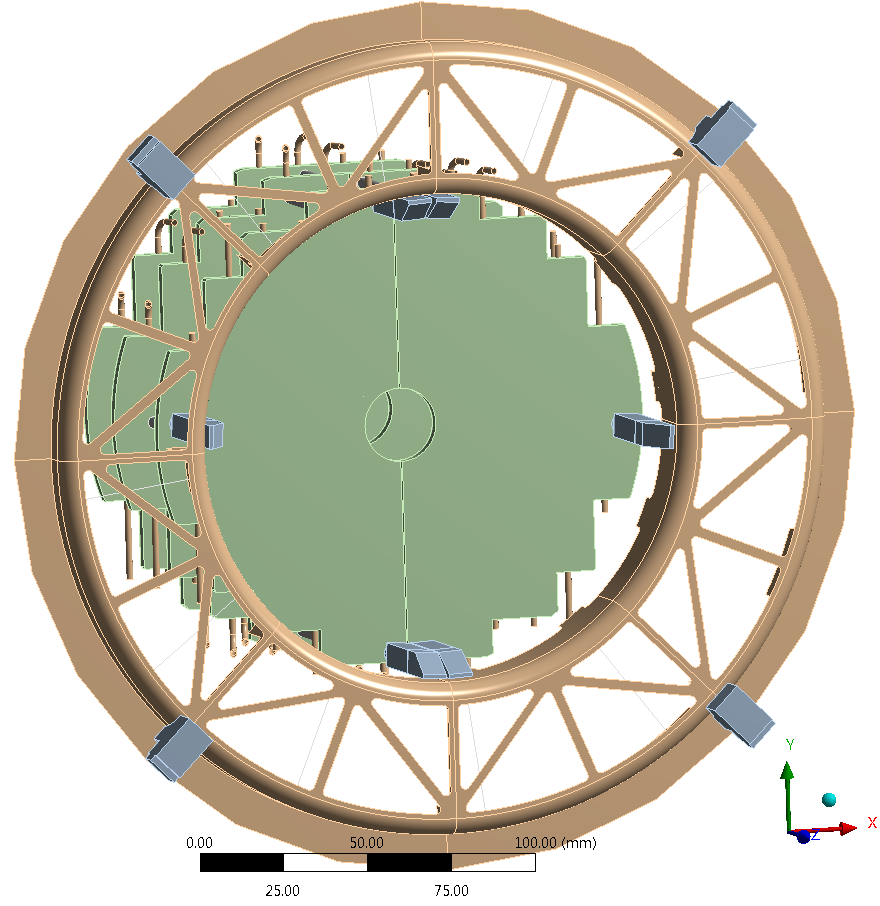 17. März 2015
S. Schönen, D. Grunwald, V. Fracassi
3
Reduction of tip deflection of pixel disc detector
Front view
Start Position
Optimal  Position
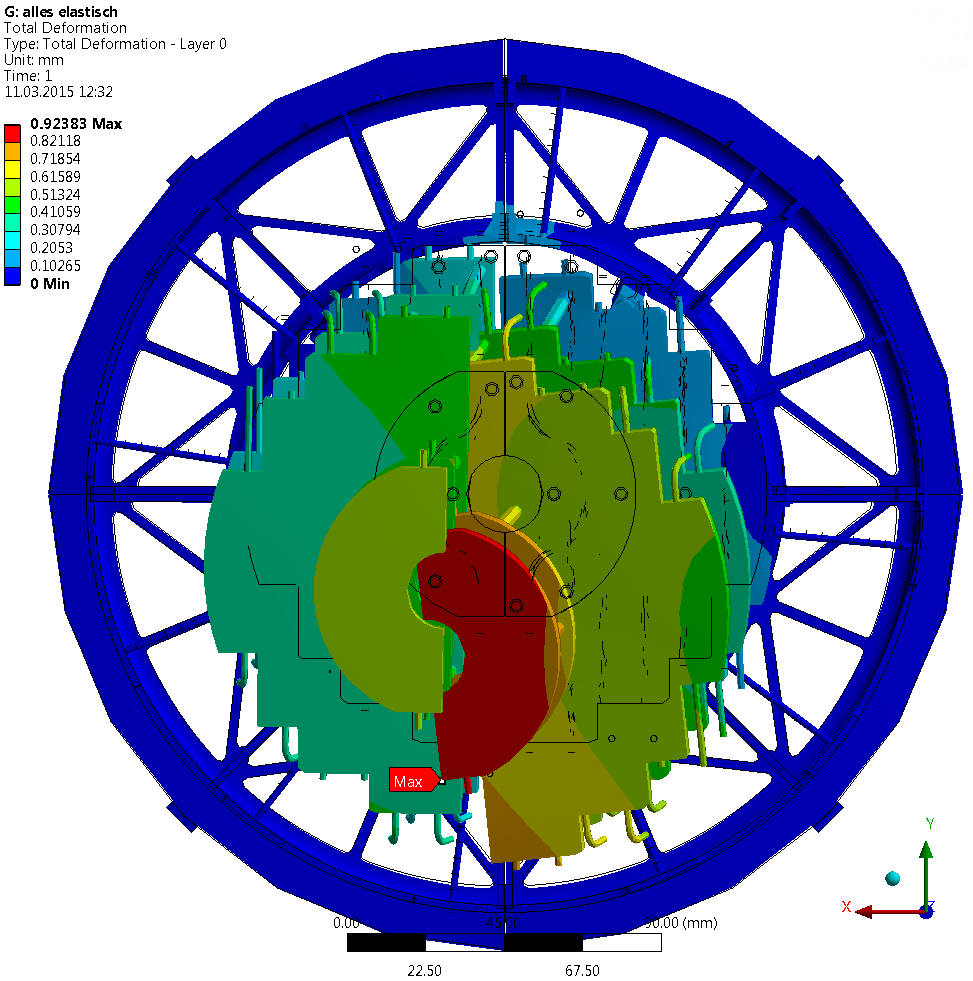 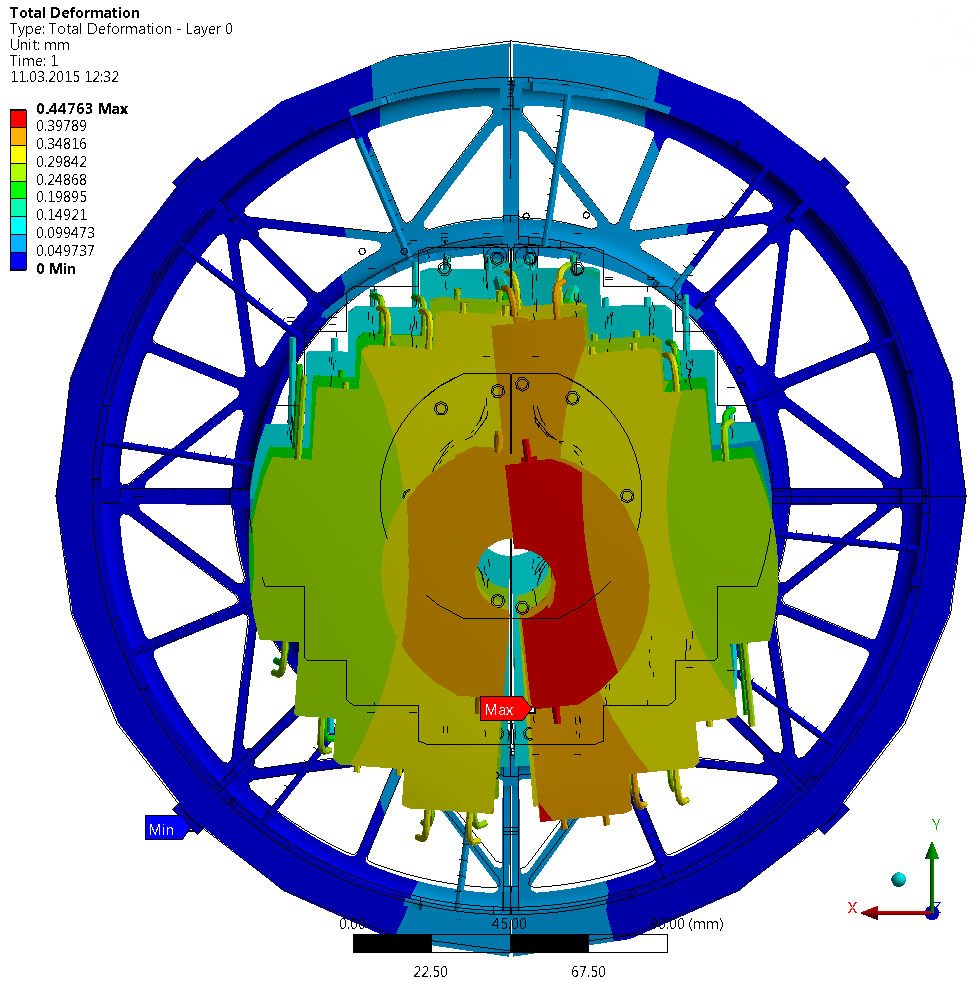 deformation scale factor: 60x
17. März 2015
S. Schönen, D. Grunwald, V. Fracassi
4
Reduction of tip deflection of pixel disc detector
Start Position
Optimal Position
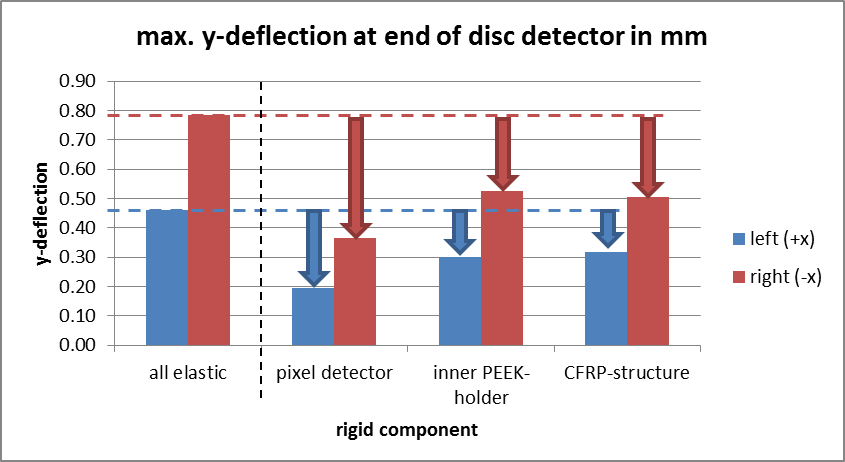 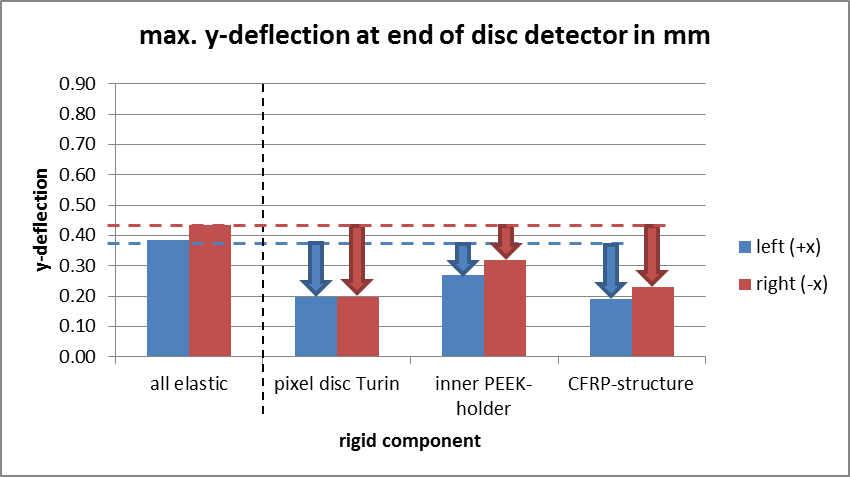 17. März 2015
S. Schönen, D. Grunwald, V. Fracassi
5
Resulting gaps between half's of detector disk
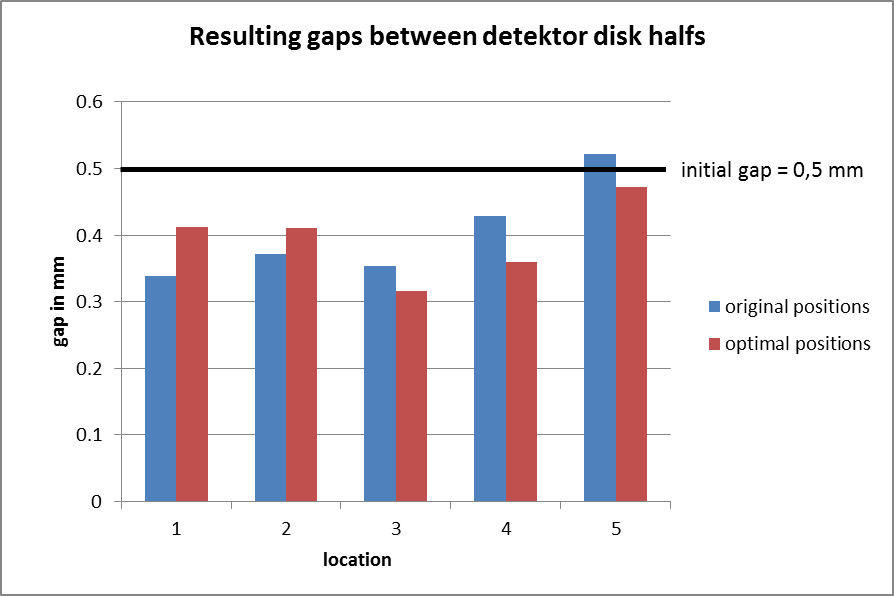 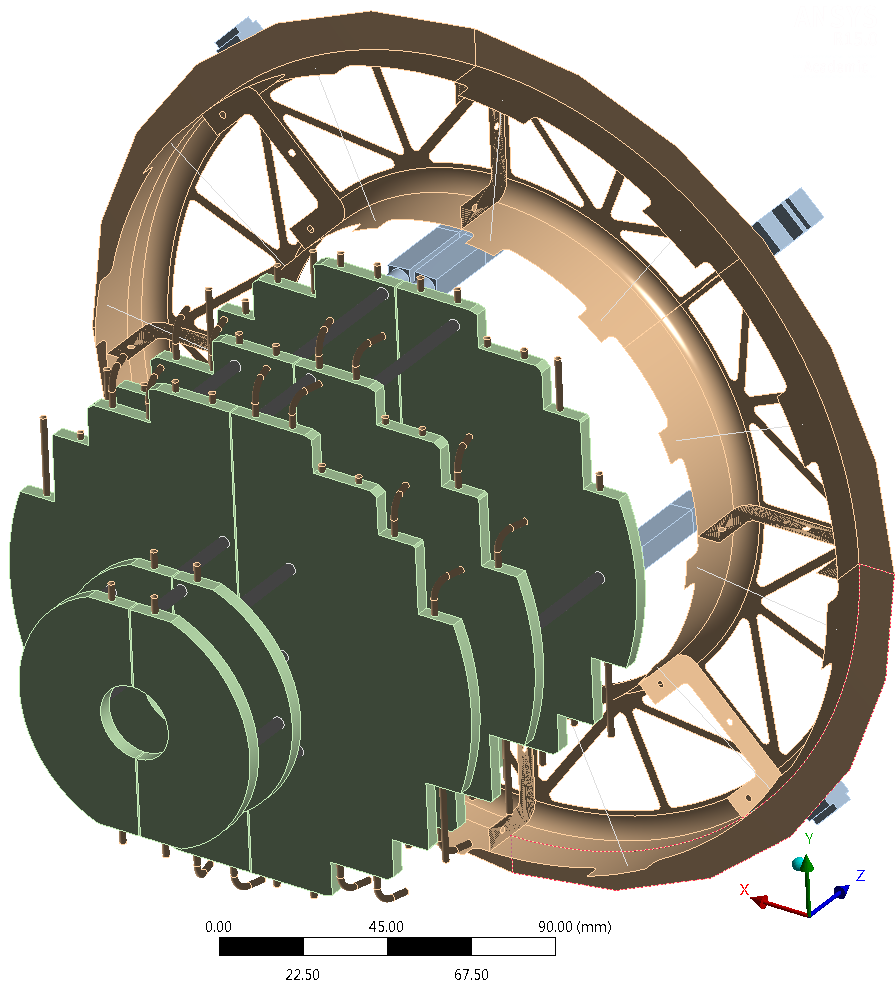 5
4
3
2
1
17. März 2015
S. Schönen, D. Grunwald, V. Fracassi
6
Resulting gaps between half's of detector disk
Calculation with all parts rigid except pixel disc Turin
Optimal Position
Start Position
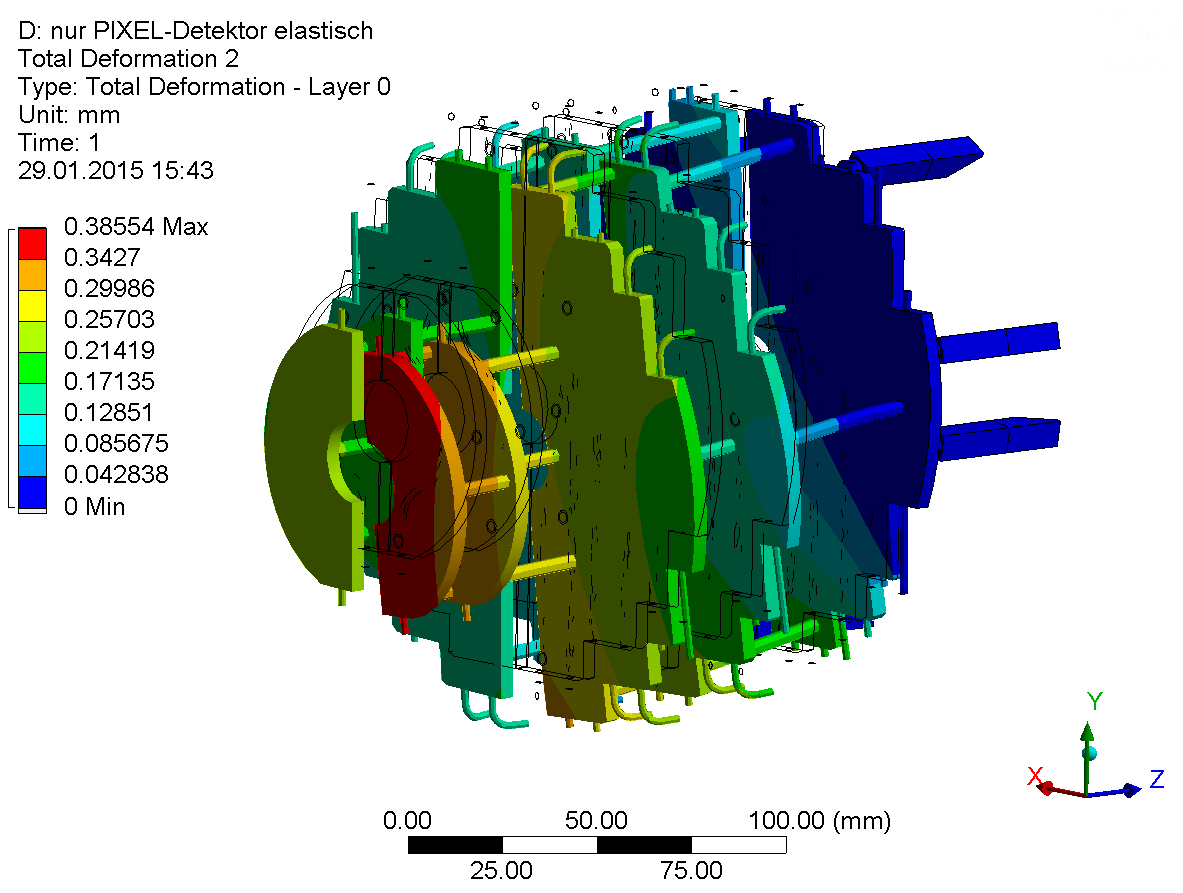 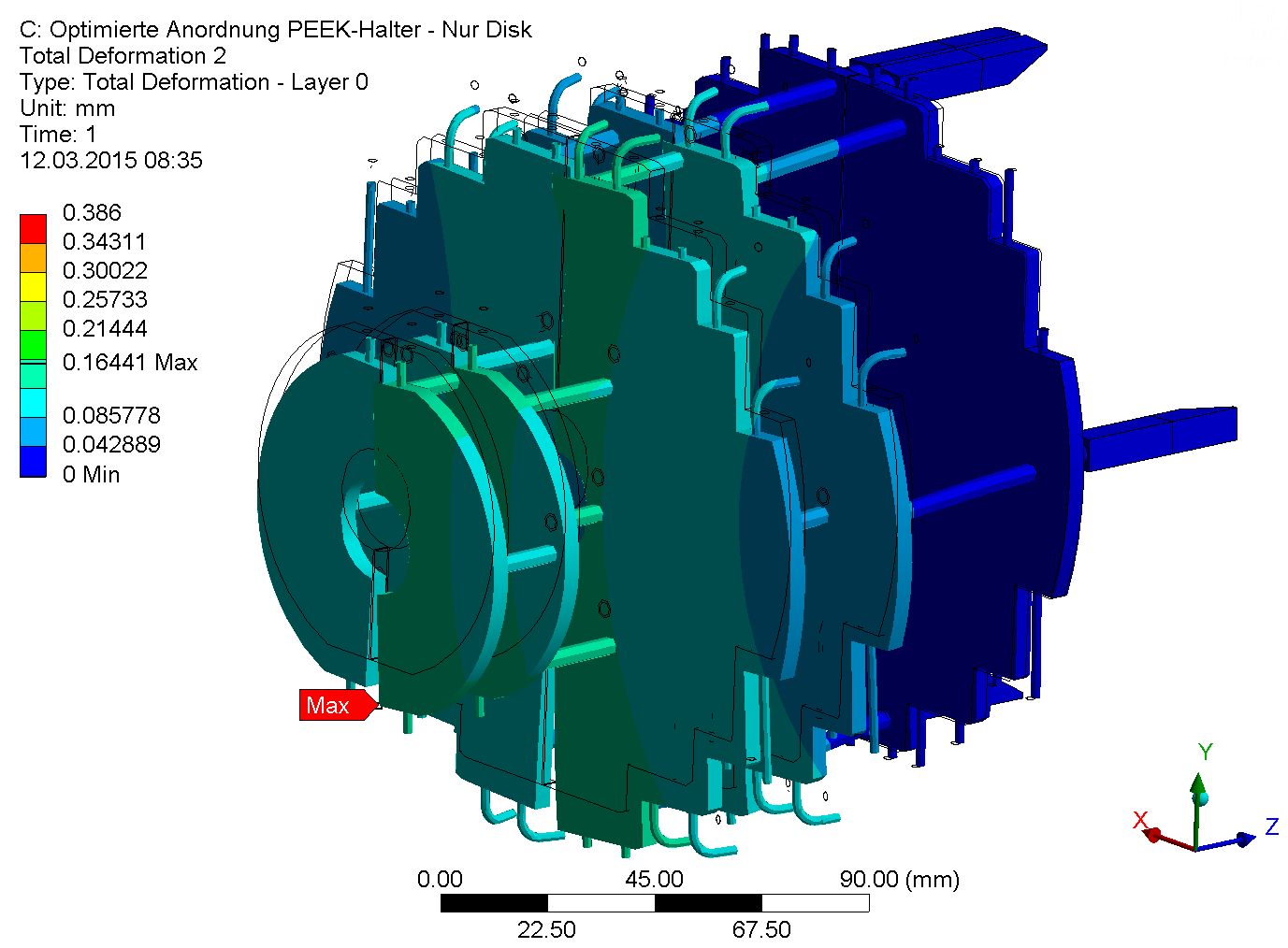 deformation scale factor: 60 x
The new arrangement of the PEEK-holders has also positive effects onto the deformation inside the pixel disc: less bending of the POCO-foam plates, lower reaction forces transmitted by PEEK-holder
17. März 2015
S. Schönen, D. Grunwald, V. Fracassi
7
Reduction of tip deflection of pixel disc detector
Uncertainties in modeling the pixel disc detector
Simplified model to represent stiffness.
No electronic components and detectors included.
Density of POCO HTC-foam is adjusted to compensate the missing weight of electronic components.
Estimation of total weight of both sides: 1.1 kg 



No information about real weight available yet.
cooling pipes (steel)
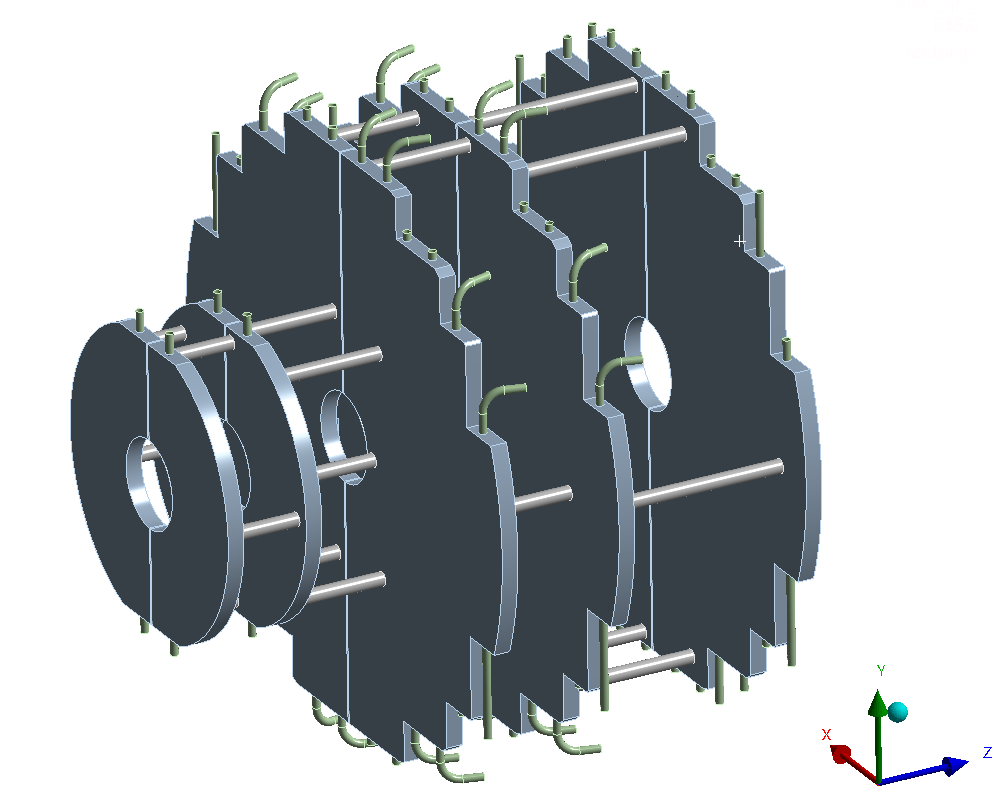 cfrp-tubes
POCO HTC-Foam
elastic modulus: 1000 MPa
17. März 2015
S. Schönen, D. Grunwald, V. Fracassi
8